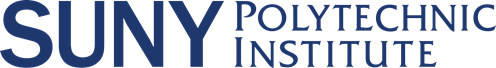 Project Sunlight & Its Impact on SUNY Poly

November 2015
What is project sunlight?
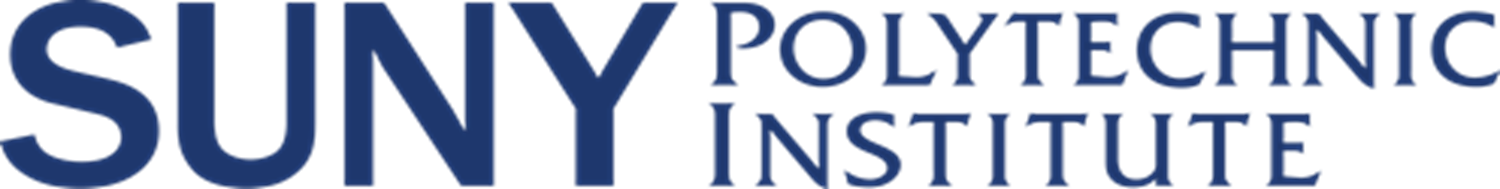 A Component of the NYS Public Integrity Reform Act (PIRA) of 2011

Became effective on January 1, 2013.
Law established a publicly accessible online database hosted by the Office of General Services (OGS) that provides the general public with an opportunity to see what entities and individuals are interacting with state decision-makers prior to a formal contract.
What does project sunlight cover?
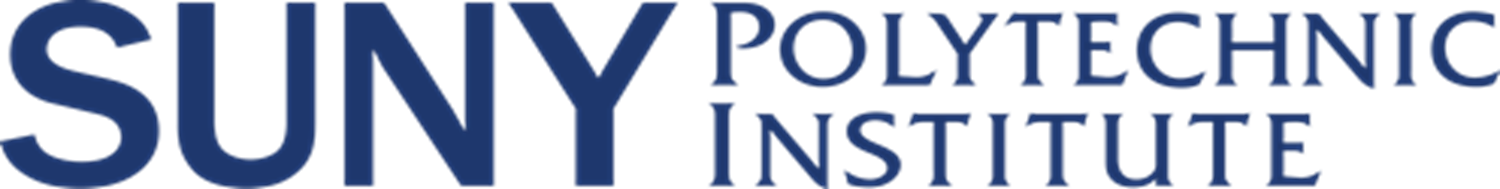 Covers every state agency, department, division, office and board (including SUNY Poly).
Covers every public benefit corporation, public authority, and commissions where at least one member is appointed by the governor.
What does project sunlight require?
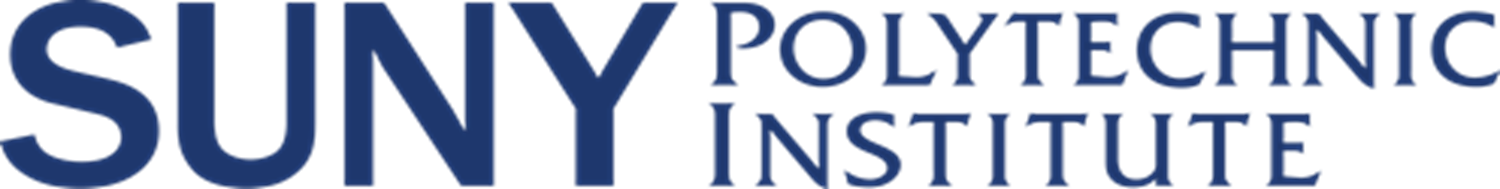 The law requires that SUNY Poly employees who are Decision Makers or Decision Advisors report all substantive “Appearances” with non-government entities (both individuals and firms) regarding one of five designated categories to an online searchable database within five (5) days of the Appearance IF the cost of the procurement/contract could be more than $25,000; all entries will be published on a public-facing website.
What does project sunlight require?
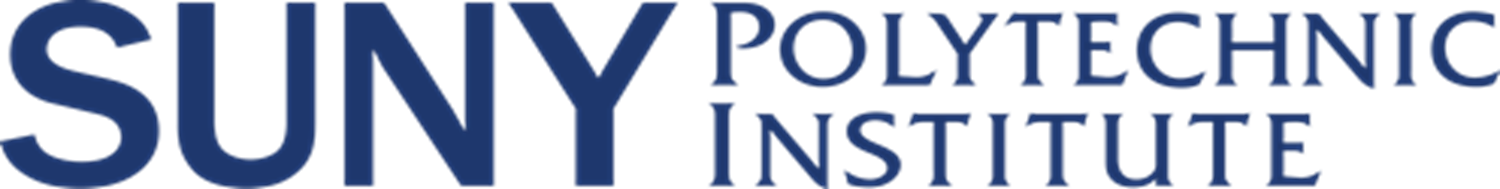 Only “Appearances” related to FIVE categories need to be reported to OGS:

Procurement of State contract for real property, goods, or services over $25,000;
Rate-making;
Regulatory matters;
Judicial or quasi-judicial proceedings; and
Rule-making per the State Administrative Procedures
Category most likely to affect suny poly: procurement
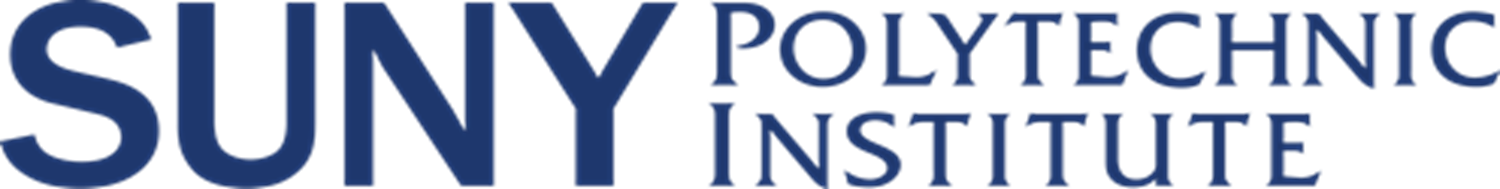 Procurement of State contract for real property, goods, or services over $25,000;

SUNY Poly Decision Makers and Advisors must report Appearances for the purpose of “procuring a state contract for real property, goods or services;” Includes:
When SUNY Poly is purchasing/going to purchase;
Where SUNY Poly is entering into a revenue-generating contract;
Sale of land contracts involving SUNY Poly land;
Facilities use contracts where SUNY Poly is paid for use of space;
Any other potential state contracts with a value over $25,000
Project sunlight appearances: what must be reported
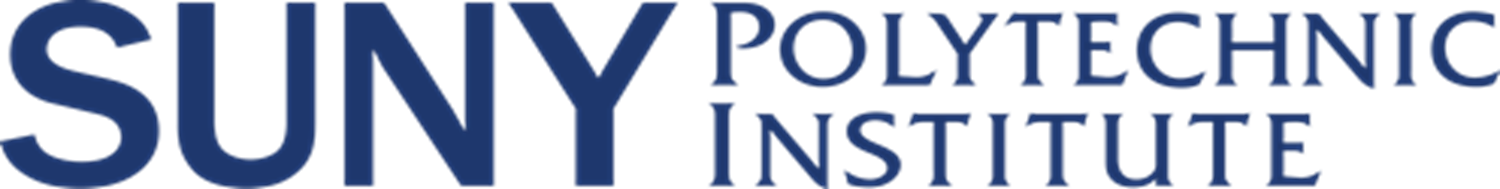 You only report Appearances related to the:

SPENDING OF STATE FUNDS; or
PROCURING OF A STATE CONTRACT
If Appearance is related to the spending of funds from a non-State fund account (i.e. Foundation, Auxiliary or RF funds) = NOT REPORTED
If Appearance is to discuss a potential State contract (i.e. for the sale of SUNY Poly land) or use of State-funded account = REPORT
What entities must report appearances under Project sunlight?
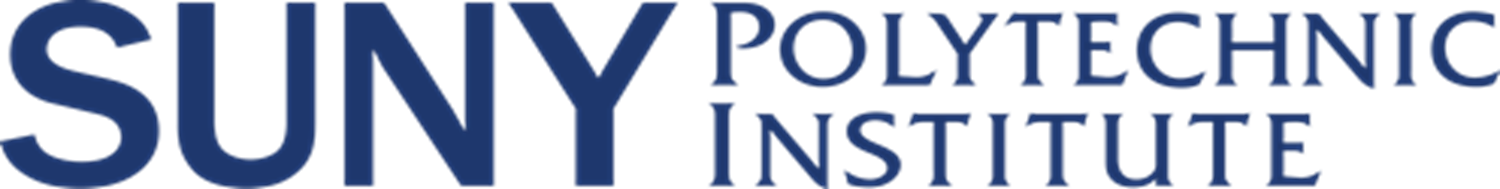 State operated campuses (including SUNY Poly)
SUNY System Administration
Construction Fund
Charter Schools
Board of Trustees
Statutory Colleges
What entities DO NOT report appearances under Project sunlight?
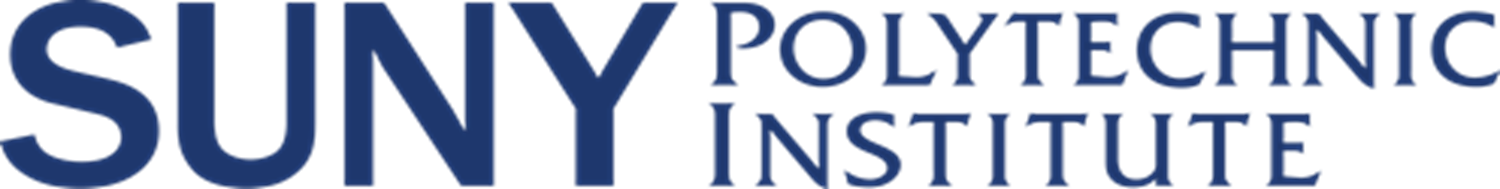 Research Foundation
Foundations
Auxiliary Corps.
Community Colleges
Project sunlight: who does not report
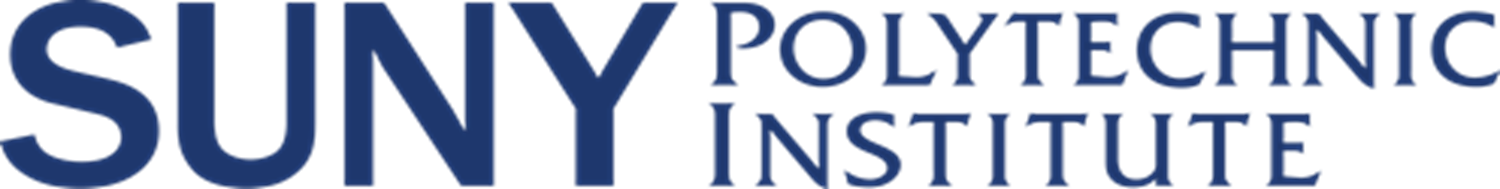 Elected officials, executive or legislative employees or judges or employees of the judiciary
Inmates and parolees and their representatives before criminal justice state entities regarding their supervision and/or conditions of confinement
Representatives of the media
Persons under the age of 18
Project sunlight: who does not report
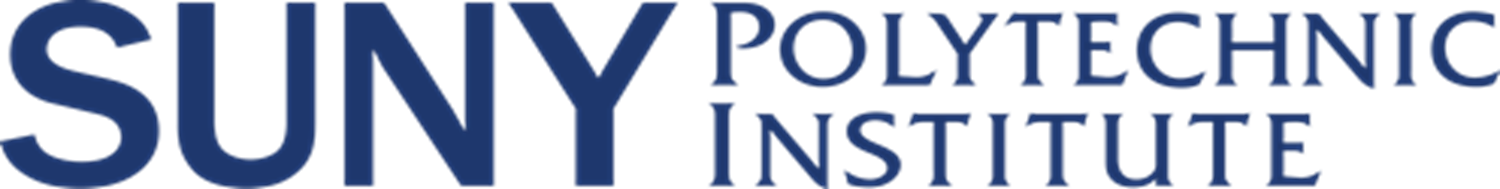 Medical practitioners at SUNY medical institutions (unless they are acting in the capacity as a SUNY Administrator)
SUNY Hospitals
SUNY Optometry
UB Dental School
Project sunlight: when to report by
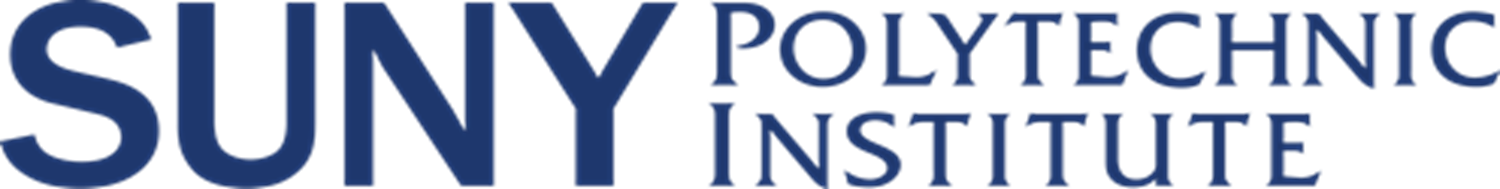 Time Requirement:

Appearances must be reported to the Procurement Office within three (3) business days of the Appearance.  This allows the Procurement Office to enter the Appearance into the database within the five (5) business day requirement.
Project sunlight: what to report
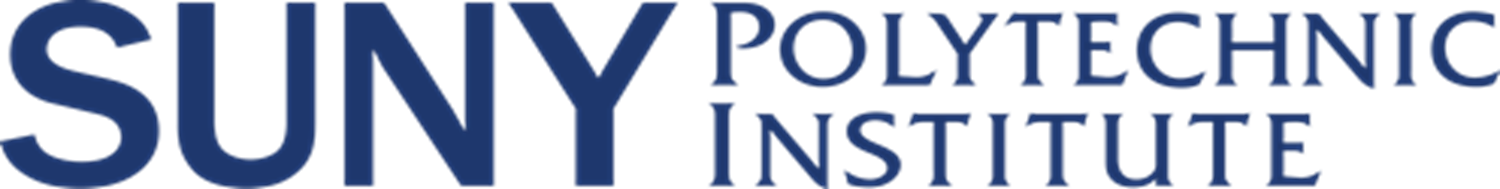 The Law only wants you to report Pre-Contract Appearances:

Once a contract is in place, reporting is not required unless your meeting is ‘outside the scope’ of the existing contract.

Why: Who SUNY Poly/State entities contract with is already made public.
Project sunlight: what must be reported – how much $
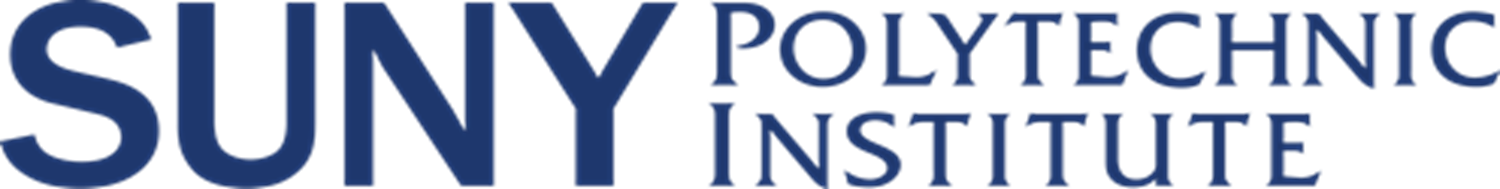 Amount Threshold:

Must ONLY report Appearances that could result in a purchase/contract of $25,000 or more in goods and/or services.

If you don’t know how much the value of the procurement/contract will be, you must err on the side of reporting.
You DO NOT need to aggregate purchases in the absence of a contract.
What is a Project sunlight Appearance?
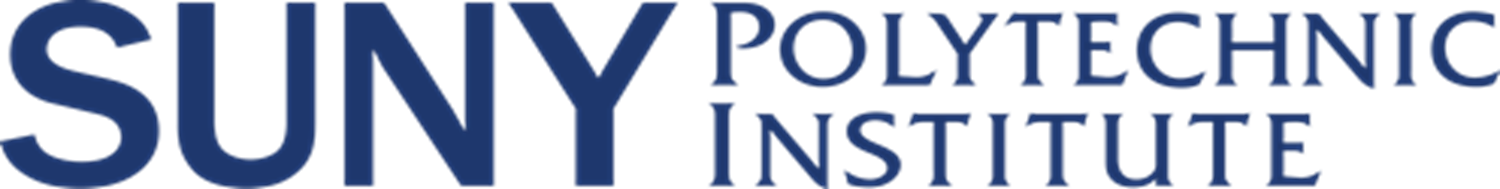 Appearance: A substantive interaction that is meant to have an impact on the decision making process of a state entity.

Non-written communication:
In-person meeting; OR
Video conference
Between State entity and an outside party:
Purely intra-State meetings do not need to be reported.
Project sunlight Appearances: interpretations of what must be reported
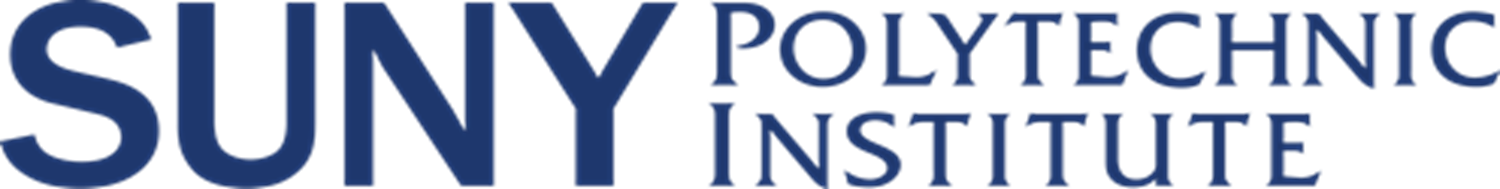 Substantive Interaction vs. Ministerial:
If the interaction between the SUNY Poly representative and the vendor/advocate is purely informational, reporting is not required.

Example: Individuals scheduling a meeting is considered ministerial.
Project sunlight Appearances: interpretations of what must be reported
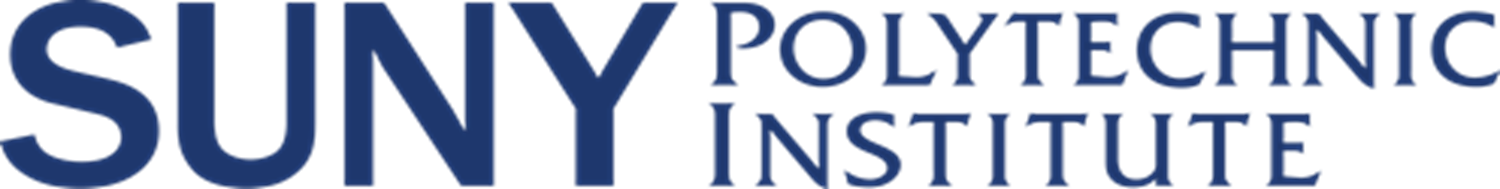 Initiation:
It does not matter WHO initiated the appearance.  It must be reported whether SUNY Poly or the outside party initiated.

Formality and Location:
The level of formality and the physical location of the meeting are irrelevant.

Example: Vendor/advocate approaches you at the gym and tries to influence you regarding a procurement = Must report regardless of location/lack of formality/initiation by vendor.
Project sunlight Appearances: interpretations of what must be reported
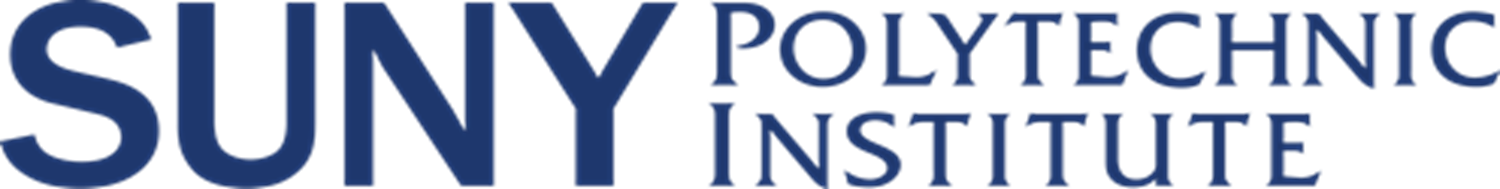 Single Matter Can Have Multiple Appearances:
There can be multiple “Appearances” related to one single matter, and each Appearance must be reported separately.

Only One Report Per Meeting:
If multiple ‘covered individuals’ (Decision Makers and Advisors) attend a meeting together, only one report is necessary.
Each meeting need only be entered into the Project Sunlight database once by one mandated reporter.
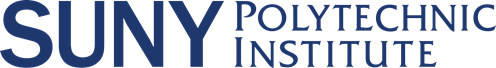 Who is a Decision Maker or Decision Advisor under Project Sunlight?
Who is a decision maker under Project sunlight?
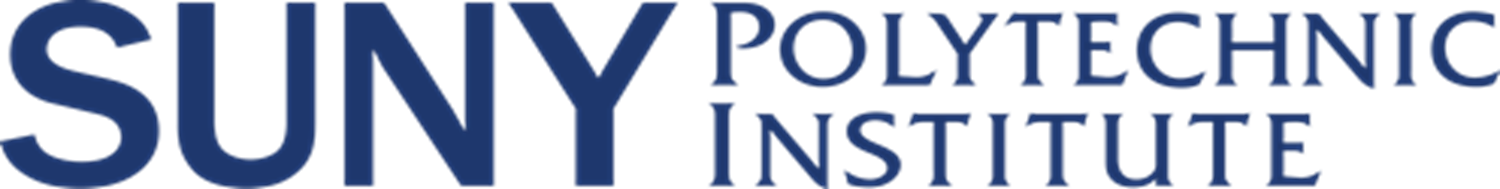 SUNY Poly Decision Makers include, but are not limited to:

Associate Vice President for Business Affairs
Director of Procurement/Procurement Associate
Athletics Director
President
Dean/Associate Dean/Department Head
Vice President for Administration/Student Affairs/Research/Academic Affairs
Chief Information Officer
Provost
Facilities Director
Who is a decision maker under Project sunlight?
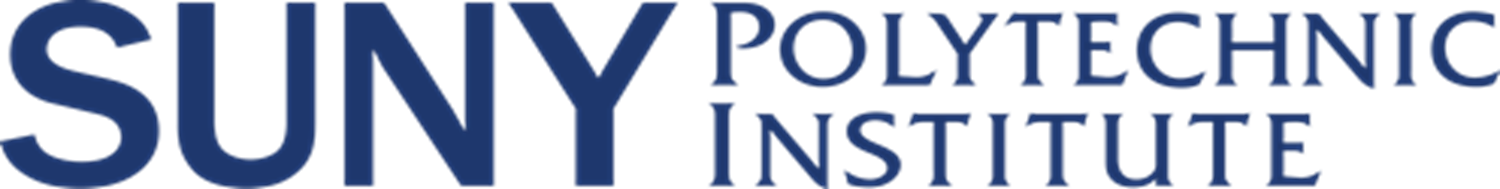 WHO is a Decision Maker or Decision Advisor:

SUNY Poly has different levels of employees who have the authority to make or influence procurement decisions such that they are Project Sunlight Decision Makers or Advisors.
Determining the Decision Makers and Advisors will depend upon the facts of a particular procurement and the procurement structure at SUNY Poly.

Example: A Faculty member meets with microscope vendors to find the best microscope for their academic program needs and advises the procurement office which microscope to procure.  This Faculty member is a mandated Project Sunlight Decision Maker or Advisor in this scenario.
Who is a decision maker under Project sunlight?
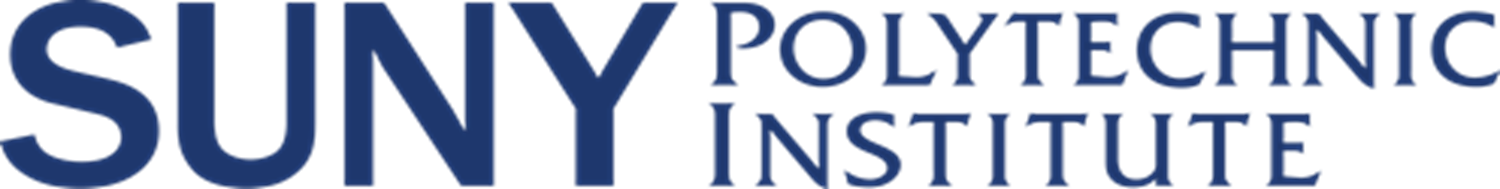 How should SUNY Poly decide/evaluate WHO the Decision Makers and Decision Advisors are:

SUNY Poly has evaluated the administrative structure of the campus and has determined to err on the side of caution in deciding who to train in order to ensure that Decision Makers, Decision Advisors and potential decision makers and advisors are aware of:

Their personal reporting obligations under the law; and
The specific SUNY Poly administrative protocol for how to report to the OGS database.
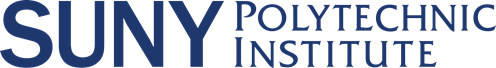 What Appearances MUST be reported under Project Sunlight?
Project sunlight appearances: what must be reported
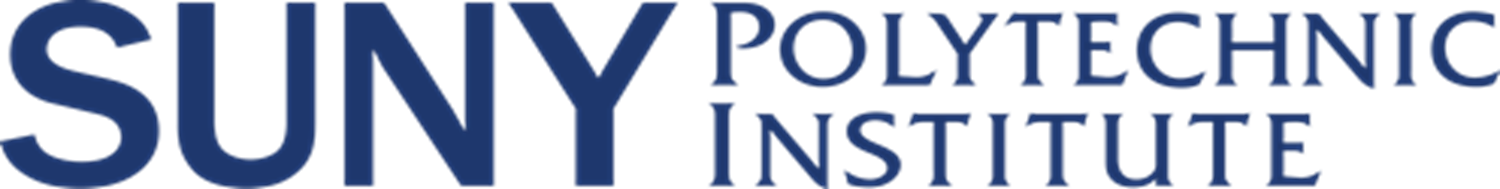 Discretionary State Funds: REPORT

Appearances for the purpose of advocating for the receipt of discretionary state funds that have already been appropriated.

New Vendors for New Products, Services Or Contracts: REPORT

Meetings with new vendors for products, services or contracts prior to a contract being in place.
Project sunlight appearances: what must be reported
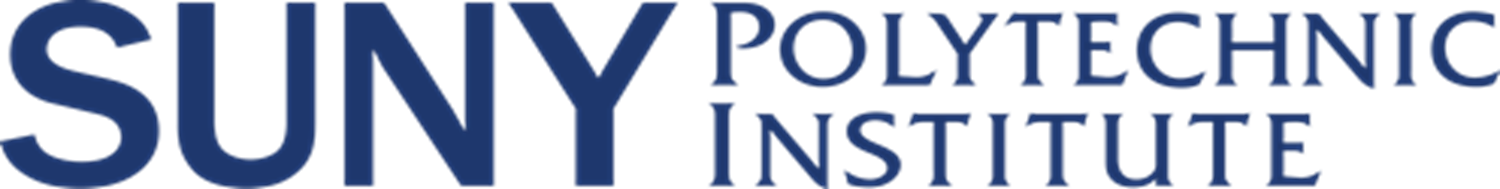 Existing Vendors for New Products, Services Or Contracts: REPORT

Meetings with existing vendors for new products, services or contracts or products and services outside the scope of the current contract agreement with vendor.

Contract Re-Negotiation: REPORT

Meetings involving substantial renegotiations of contracts.
Project sunlight appearances: what must be reported
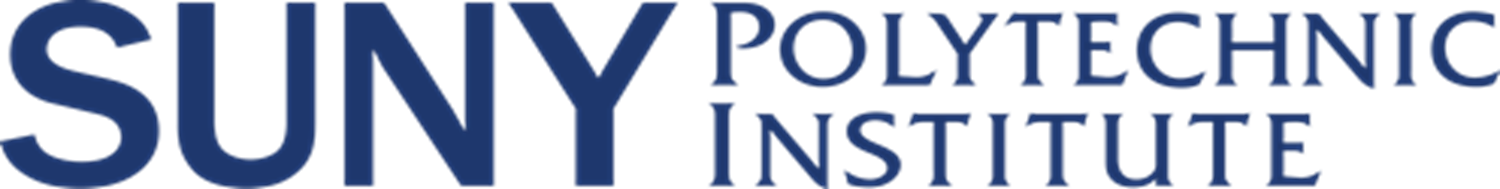 Appearances By Advocacy Organizations: REPORT

Meetings with organizations, unions and other businesses that are advocating for another business are also considered Appearances.

Example: Another higher education institution advocates for SUNY Poly to use a vendor that they also use; this scenario constitutes a reportable Appearance.
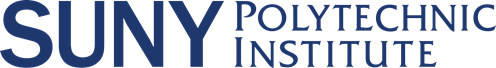 What is NOT reported under Project Sunlight?
Project sunlight appearances: not reported
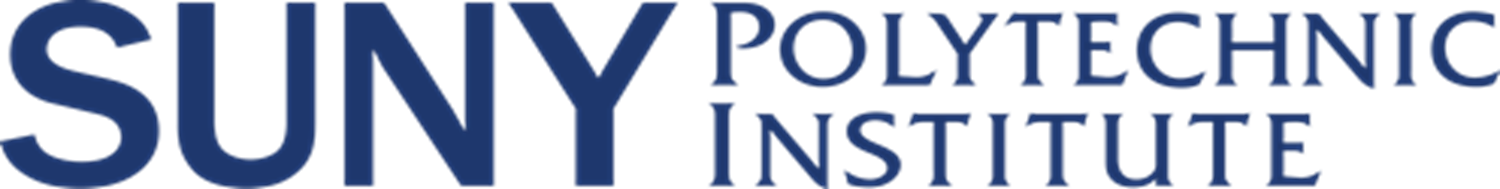 Written Communications: NOT REPORTED

Faxes, letters or emails are not Appearances.

Telephone Calls: NOT REPORTED

Telephone calls are not Appearances.
ONLY in person and video conference Appearances are reported.

Under Threshold Amount: NOT REPORTED

Contacts related to procurements under $25,000.
Project sunlight appearances: not reported
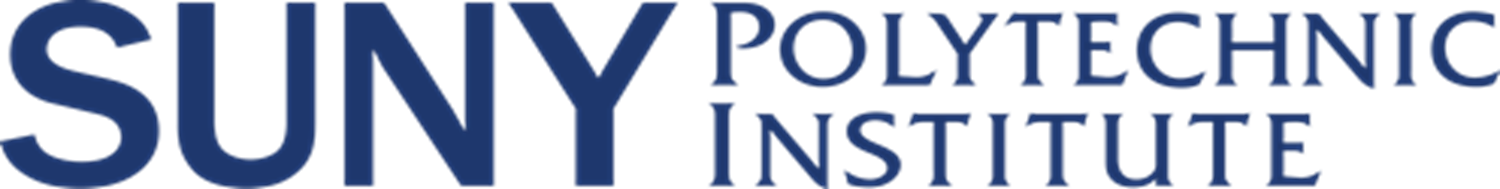 Intra-State Communications: NOT REPORTED

Contact between SUNY Poly and other state agencies; including Appearances before:
Other state and local agencies and authorities (including CUNY)
Tribal governments
Federal government representatives
Project sunlight appearances: not reported
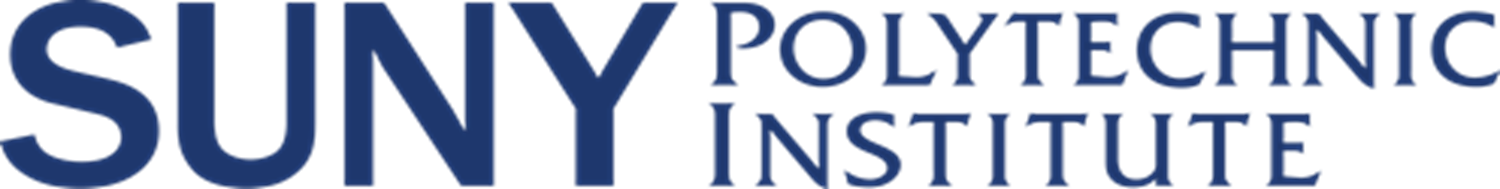 Elected Officials: NOT REPORTED

Contact by elected officials, executive or legislative employees

Elegislation/Budget Appearances: NOT REPORTED

Contact related to legislation or SUNY Poly’s budget

Philanthropy: NOT REPORTED

Gifts, donations or grants to the State that are not in exchange for real property, goods or services
Project sunlight appearances: not reported
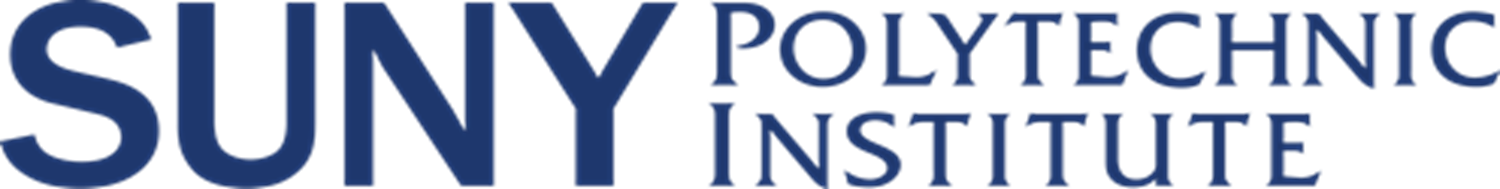 Existing Contracts: NOT REPORTED

Appearances following the award of a contract related to contract administration; this includes:
Discussion of open contract terms;
Purchases off an already existing contract;
Meetings regarding contract performance.

Meetings With The Research Foundation: NOT REPORTED

Appearances in front of the Research Foundation because SUNY Poly has an existing contract with the Research Foundation to do business, generally, on SUNY Poly’s behalf
Project sunlight appearances: not reported
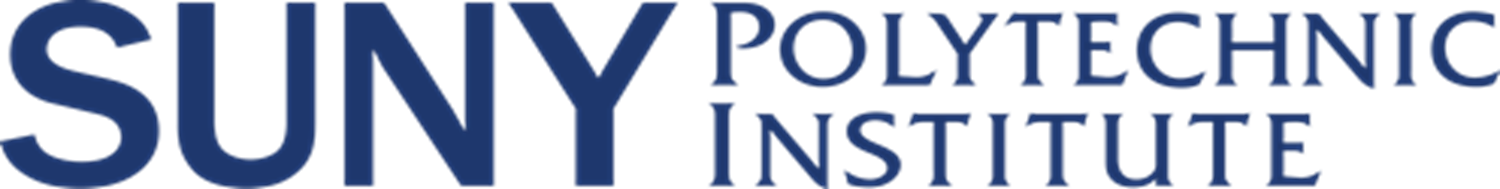 Confidential Proceedings: NOT REPORTED

Any interaction that an agency or authority treats as confidential pursuant to any law, rule or regulation does not need to be reported.

Note: Confidentiality requirements from federal and state statutes, rules or regulations always take precedence over reporting requirements of Project Sunlight
Project sunlight appearances: not reported
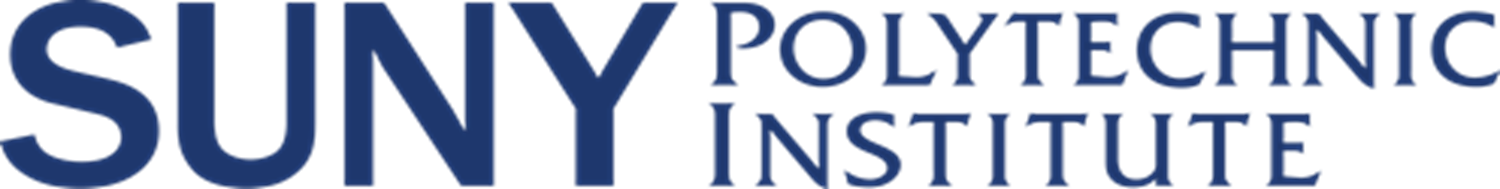 Employee/Student Disciplinary Matters: NOT REPORTED

Employee and student disciplinary matters conducted in house are not judicial or quasi-judicial proceedings (such that they would fall under one of the five categories outlined in the statute) and are also confidential personnel matters.
Project sunlight appearances: not reported
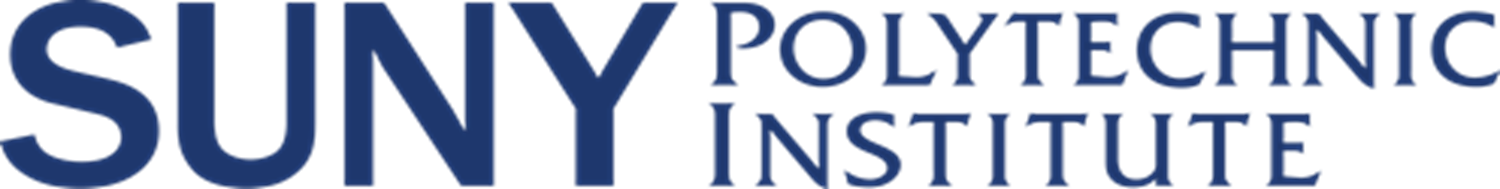 Emergency Procurements: NOT REPORTED

Procurements related to emergencies, where emergency is defined the same as it is in the State Finance Laws.

Agents of the State Entity: NOT REPORTED

Appearances between a covered individual at a state entity, such as a consultant, and an agent of SUNY Policy.
Project sunlight appearances: not reported
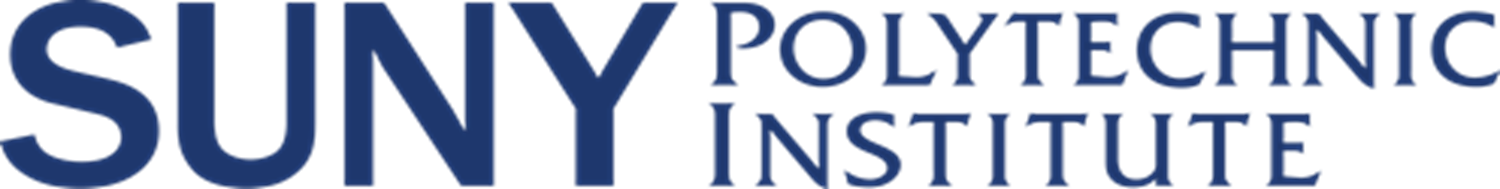 Non-Substantive Interaction: NOT REPORTED

Purely informational or ministerial contact

Social Interaction: NOT REPORTED

Short and informal meet and greets, introductions, or purely social interactions.

Note: A social interaction can become a reportable Appearance once the person tries to influence your decision related to a procurement or state Contract.
Project sunlight appearances: not reported
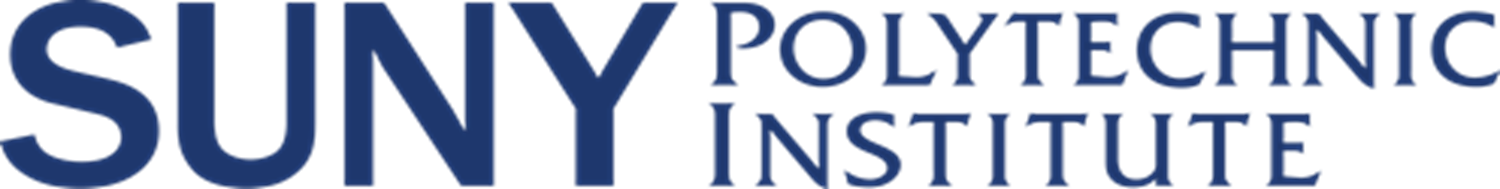 Determining Availability/Market Research: NOT REPORTED

Outreach initiated by SUNY Poly, where response is informational, where SUNY Poly is:
Determining interest or availability for an upcoming procurement, including inquiring whether or not a company is an M/WBE, and whether they have the products or services needed, or
Conducting market research, or
Informing a policy decision

NOTE: When initiated by the vendor/advocate, market research/interest/availability IS A REPORTABLE Appearance
Project sunlight appearances: not reported
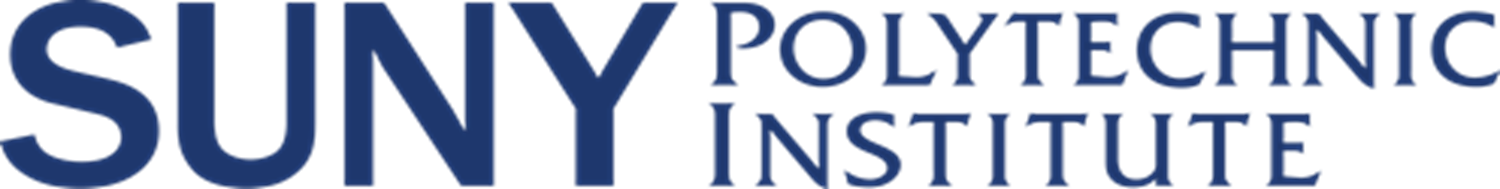 Industry Meetings, Conferences & Expos: NOT REPORTED

Participation in widely-attended industry meetings is not considered an Appearance.
Practically, this means no reporting is required for:
Professional conferences
Expos/visiting booths on a show floor/exhibit hall
Panels
Training or educational programs
Public auctions
Where a vendor attends a SUNY conference

NOTE: Reportable Appearances can still happen before and after these widely attended events
Project sunlight appearances: not reported
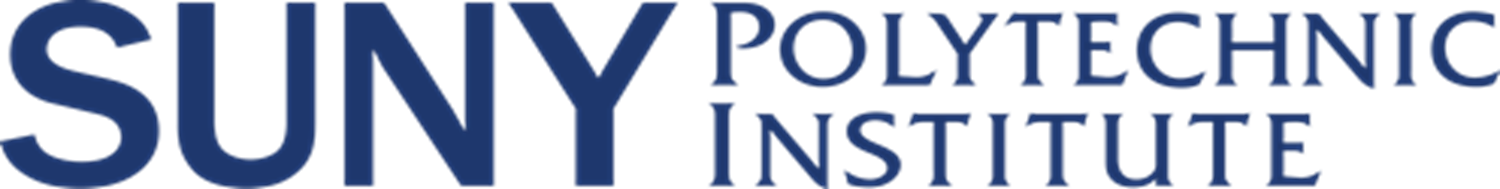 Public Meetings: NOT REPORTED

Participation in meetings which are:
Open to the public
Subject to the Open Meetings Law
Where a record of the meeting is otherwise available

NOTE: Communications outside of such public meetings but with respect to the same matter covered in the public meeting MUST be reported
Project sunlight appearances: not reported
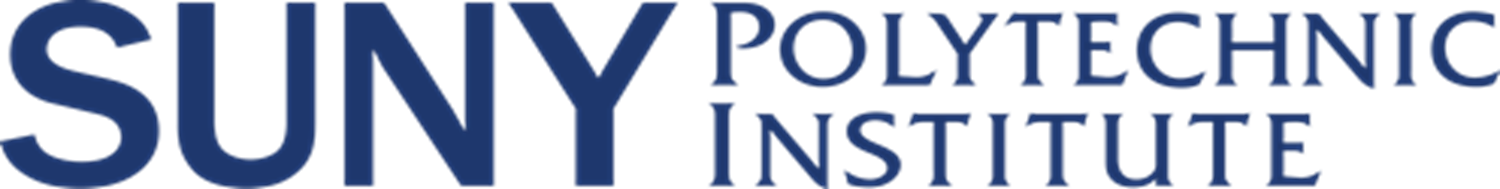 RFP/IFB Formal Procurement Processes: NOT REPORTED

Appearances as part of a formal procurement that are otherwise covered by the Procurement Lobbying Law, including:
Meetings that occur during the restricted RFP or IFB processes
Bid meetings and presentations
Meetings with designated contacts
Bid clarifications

NOTE: The reason these formal procurement processes are excluded from reporting is because there are existing protocols that restrict communication to a designated contact during this time period
Project sunlight appearances: not reported
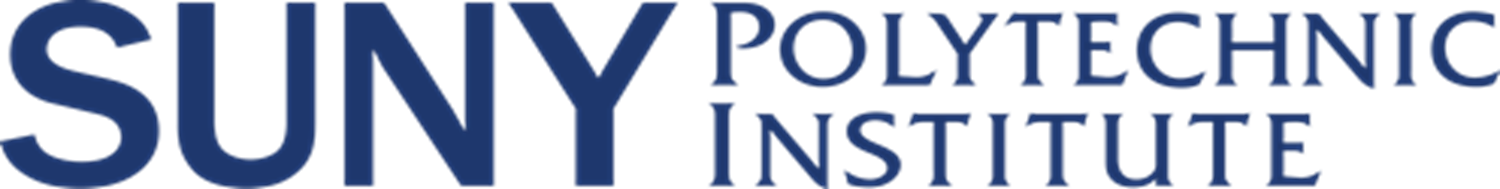 Meetings That Raise Safety Concerns to the Parties Involved: NOT REPORTED

Any Appearance that, if disclosed and published on the public website could endanger the life or safety of any person, or could subject an individual to a risk of retaliation or adverse employment action.
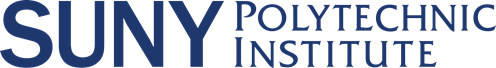 What does Project Sunlight mean to you as a SUNY Poly Decision-Maker or 
Advisor?
Must report information to ogs database
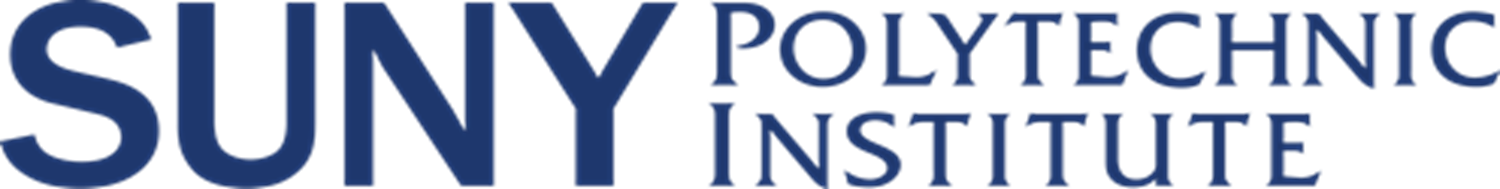 CENTRALIZED APPROACH

SUNY POLY has DESIGNATED employees who access the OGS database and input all Project Sunlight Appearances for the entire campus.
What information must be reported to ogs
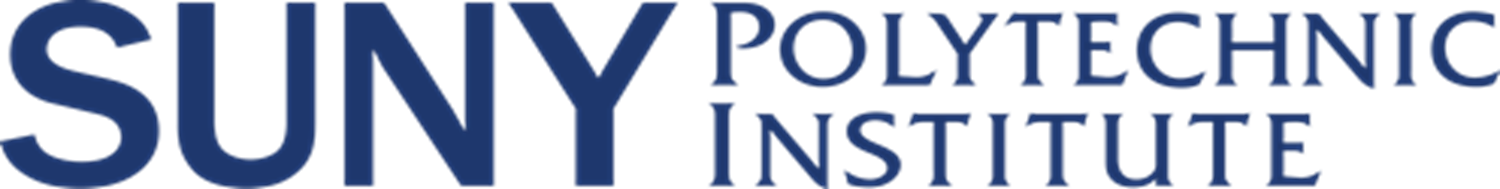 Date of Appearance 
Month, Day, Year
Type of Meeting
In Person, Video Conference
Location of Appearance
Address, City, State, Zip
Purpose of Meeting (One of the five categories listed in the law)
Procurement, Rate Making, Regulatory Matters, Judicial, Adoption of a Rule
Name(s) of SUNY Poly contact(s)
What information must be reported to ogs
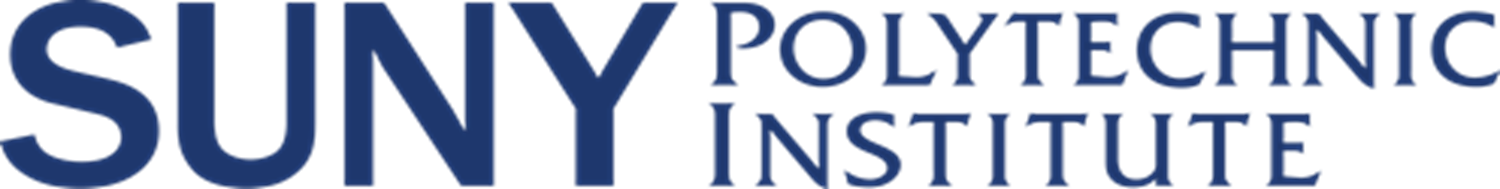 Name of Company at Appearance 
Company Location
City, Zip Only(If large company, location that the representative works out of)
Outside Representative(s) at Appearance, If Any
Company’s Attorney, Lobbyist, etc.
Outside Representative(s) Location, If Any
If large company, location that the representative works out of
Name(s) of Non-SUNY Poly Contact(s)
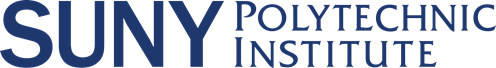 Project Sunlight 
Hypotheticals
Project sunlight hypotheticals (when/when not to report)
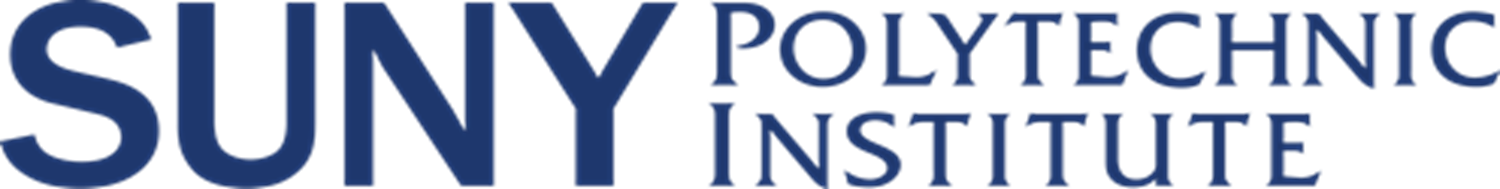 Note: With the following hypotheticals, assume the following:

The Appearance is in-person, and
The value of the purchase/contract is over the $25,000 threshold
Project sunlight hypotheticals (when/when not to report)
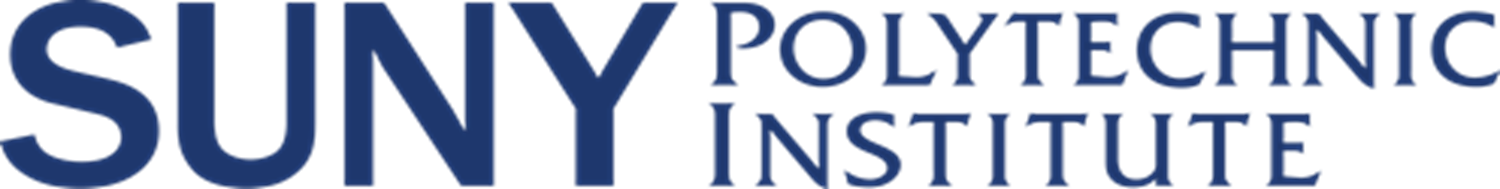 1. Appearances before current vendors with existing contracts? NO

Because the vendor already has a contract with SUNY Poly, Appearances related to that contract are not reportable.
EXCEPT if the Appearance discussion is outside the scope of the existing contract, then it would constitute a reportable Appearance.
Project sunlight hypotheticals (when/when not to report)
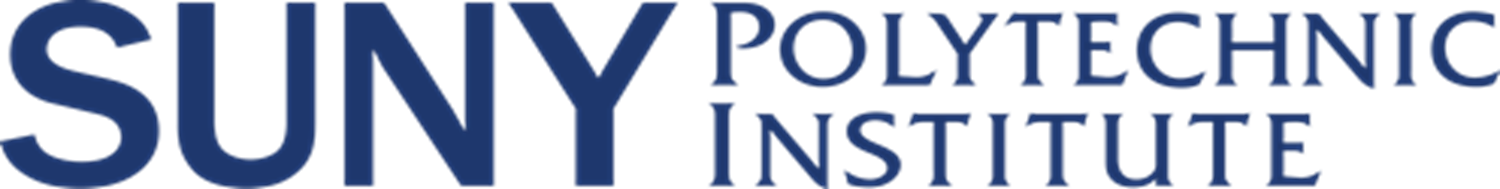 2. A bidders conference that occurs during the RFP process? NO

Because Appearances are not reportable if they occur during the Restricted Period of the RFP process.
However, an Appearance prior to the commencement of the Restricted Period that is a substantive attempt to influence a SUNY Poly Decision Maker to purchase a vendor’s product, even if unsolicited, IS a reportable Appearance.
Project sunlight hypotheticals (when/when not to report)
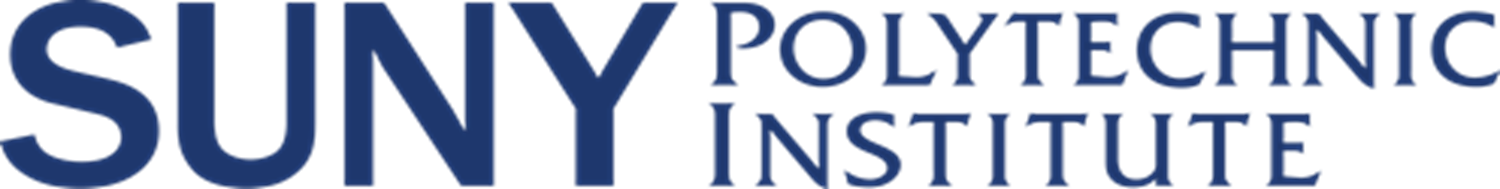 3. Another University/Union/Association is advocating for you to procure or contract with a particular vendor? YES

The law states that SUNY Poly must report Appearances where people are acting in a representative capacity, such that this advocacy is reportable.
Project sunlight hypotheticals (when/when not to report)
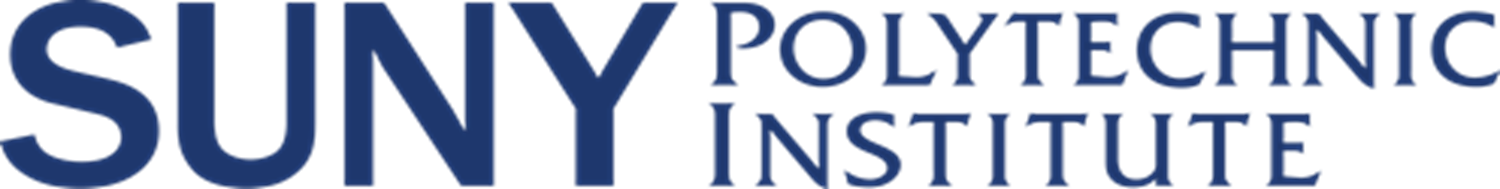 4. Meeting related to the sale of SUNY Poly land? YES

The Appearance is related to a potential state contract, so it is reported, even if SUNY Poly is selling its own property.
Remember: Project Sunlight covers procurements, where SUNY Poly is purchasing, but also revenue-generating contracts, where SUNY Poly is being paid for land/use of facilities/services.
Project sunlight hypotheticals (when/when not to report)
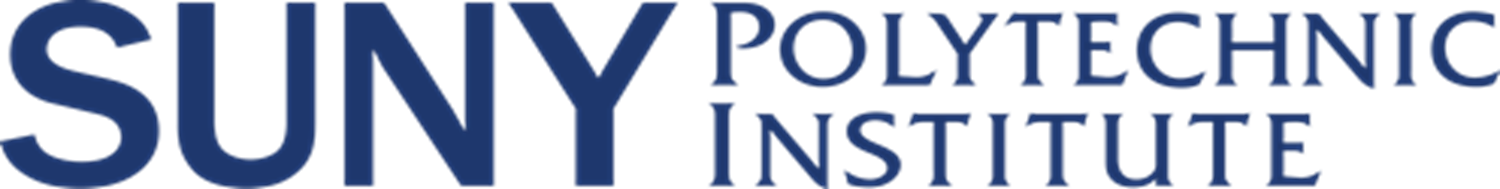 5. Meeting to purchase a software program for SUNY Poly, where Research Foundation funds would be used? NO

Appearances related to the spending of non-state funds are not reportable.
Project sunlight hypotheticals (when/when not to report)
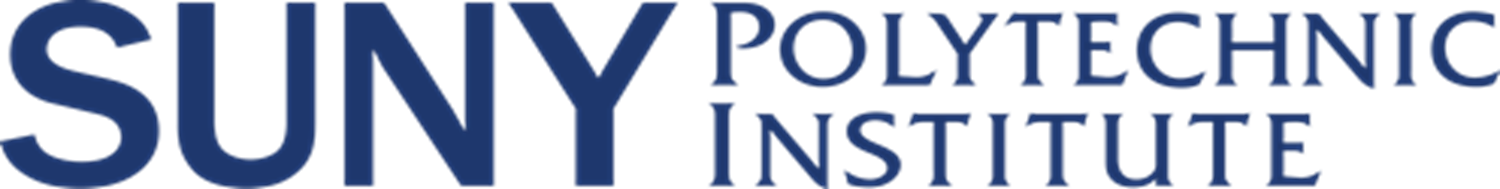 6. Meeting to purchase a software program for SUNY Poly, where Construction Fund funds would be used? YES

Remember that the Construction Fund, as a public benefit corporation, is included for purposes of reporting under Project Sunlight, so an Appearance related to the spending of Construction Fund’s own funds MUST be reported.
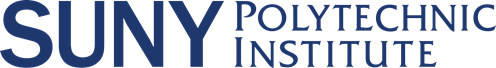 Project Sunlight 
Recap
How will Project sunlight impact suny poly?
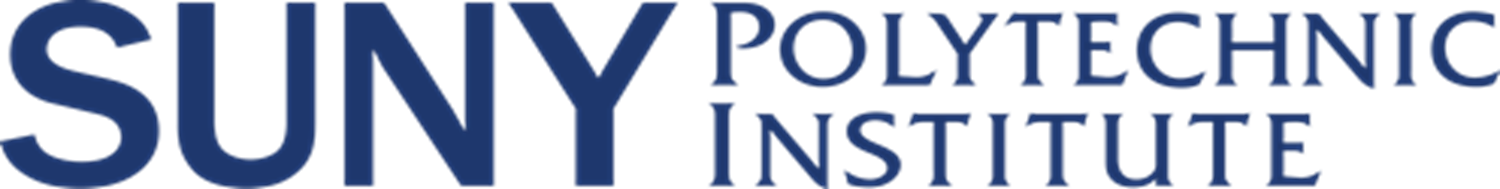 COMPLIANCE MANDATE:

SUNY Poly employees who are Decision Makers or Decision Advisors must report substantive “Appearances” with non-government entities (both individuals and firms) regarding one of five designated categories to an OGS online searchable database within five days of the Appearance if cost of the potential procurement/contract could be more than $25,000.
How will Project sunlight impact suny poly?
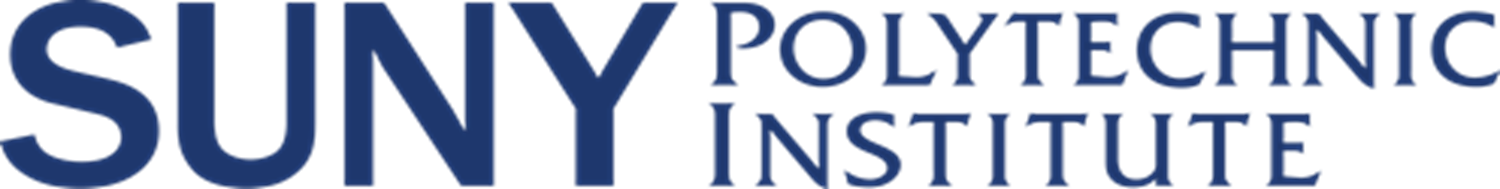 REMEMBER:

Only pre-contract Appearances need to be reported.
Only in-person and video conference Appearances need to be reported.
Only Appearances that could result in procurements/contracts with a value over $25,000 need to be reported.
required suny poly action
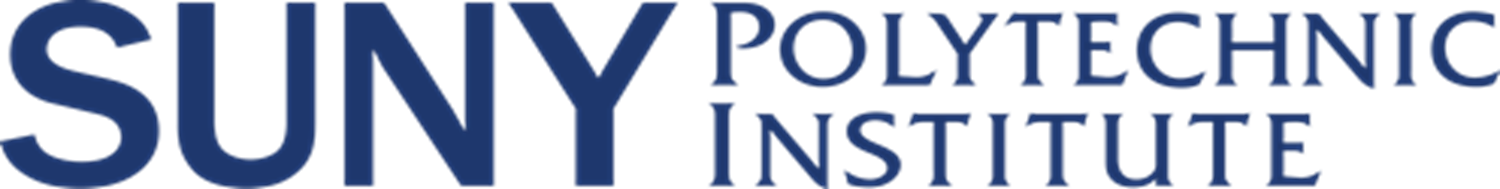 SUNY Poly MUST:

Designate one/several individuals responsible for entering data in the OGS Project Sunlight database.
The Procurement Office has been designated to enter data into the OGS database.
Decide who is a Decision Maker or Decision Advisor, and ensure those employees undergo Project Sunlight training.
Retain records of WHO has been trained at SUNY Poly and ensure re-training every other year.
3.	Develop procedures to assure SUNY Poly individuals before whom outside individuals and firms make reportable Appearances complete the Project Sunlight Reporting Form or convey notice of the Appearance to the Procurement Office.
Project sunlight resources
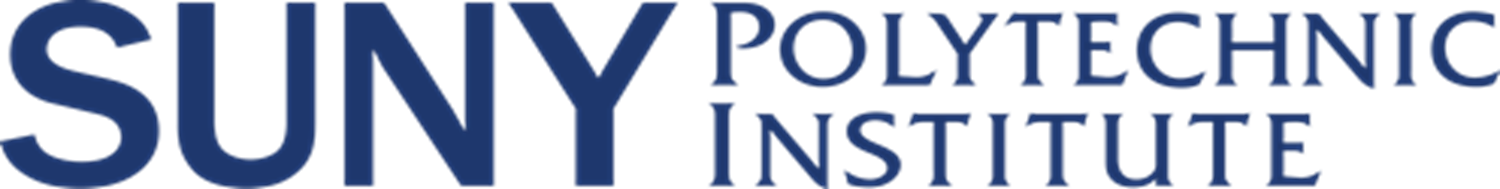 All Project Sunlight information can be found on the SUNY Compliance Website (www.suny.edu/compliance)

TOPICS: Project Sunlight
Forms
Training Materials
Other Resources

Questions: Submit to projectsunlight@suny.edu

Specific legal questions: SUNY Legal Counsel Office (518) 320-1400 or SUNY Poly Counsel’s Office

New York State website: http://projectsunlight.ny.gov/
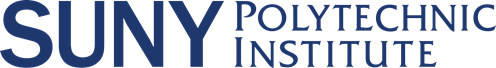 Contact SUNY Poly Procurement Office:
David Manore, Director of Purchasing, 
315-792-7280
Charles Schiralli, Purchasing Associate
315-792-7340
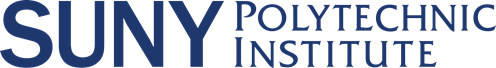 THANK YOU!